Кредитование лиц с ограниченными возможностями здоровья (ОВЗ)
Субъекты МСП:
1. Индивидуальный предприниматель, являющийся лицом с ОВЗ.
Или Юридическое лицо, 20% и более долей в уставном капитале которого принадлежит лицам с ОВЗ.
и/или
 2. Субъект МСП обеспечивает занятость лицам с ОВЗ при условии, что по итогам 12 месяцев, предшествующих месяцу подачи заявки на получение кредита в Банке, среднесписочная численность лиц с ОВЗ составляет не менее 25%, а доля расходов в фонде оплаты труда, приходящихся на лиц с ОВЗ, - не менее 12%.

При этом лица с ОВЗ признаются таковыми в случае наличия у них документа (справки), соответствующего Приказу Минздравсоцразвития России от 24.11.2010 г. №1031н, актуального на дату подачи заявки на получение кредита в Банке.
ЦЕЛЬ КРЕДИТОВАНИЯ – пополнение оборотных средств, финансирование текущей деятельности (включая выплату заработной платы и пр. платежи, за исключением уплаты налогов и сборов), а также финансирование участия в тендере (конкурсе). Допускаются страховые взносы (в Пенсионный фонд России, фонд социального страхования, фонд медицинского страхования), налог с зарплаты (НДФЛ).
СРОК КРЕДИТА
СУММА КРЕДИТА
СТАВКА ПО КРЕДИТУ
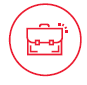 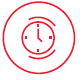 От 1 до 500
млн рублей
Не более
36 месяцев
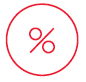 от 7,75 % годовых
ЦЕЛЬ КРЕДИТОВАНИЯ – финансирование инвестиций для приобретения, реконструкции, модернизации, ремонта основных средств, а также для строительства зданий и сооружений производственного назначения.
СРОК КРЕДИТА
СУММА КРЕДИТА
СТАВКА ПО КРЕДИТУ
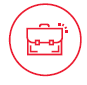 От 1 до 2000*
млн рублей
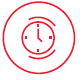 Не более
120 месяцев
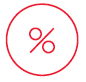 от 7,75 % годовых
1
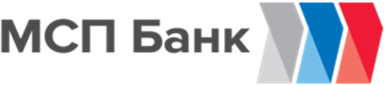 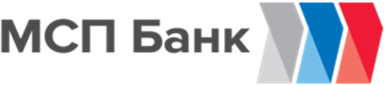 Благодаримза внимание!Акционерное общество «Российский Банк поддержки малого и среднего предпринимательства» (АО «МСП Банк»)115035, Россия, г. Москва, ул. Садовническая, дом 79 +7 (495) 783-79-98, 783-79-66info@mspbank.ruУРМ г. Иркутск:
Региональный директор Титов Николай Николаевич 
тел. 8-903-254-80-60, e-mail: titov@mspbank.ru
Региональный менеджер Кляйнфельдер Андрей Вячеславович 
тел. 8 963 715 84 29 , e-mail: klyaynfelder@mspbank.ru
2